CONNECTING A BRICK
By Sanjay and Arvind Seshan
Lesson Objectives
Learn how to connect a brick to the App
Copyright © EV3Lessons.com 2016 (Last edit: 7/26/2016)
Tap on “No EV3 Brick” in App
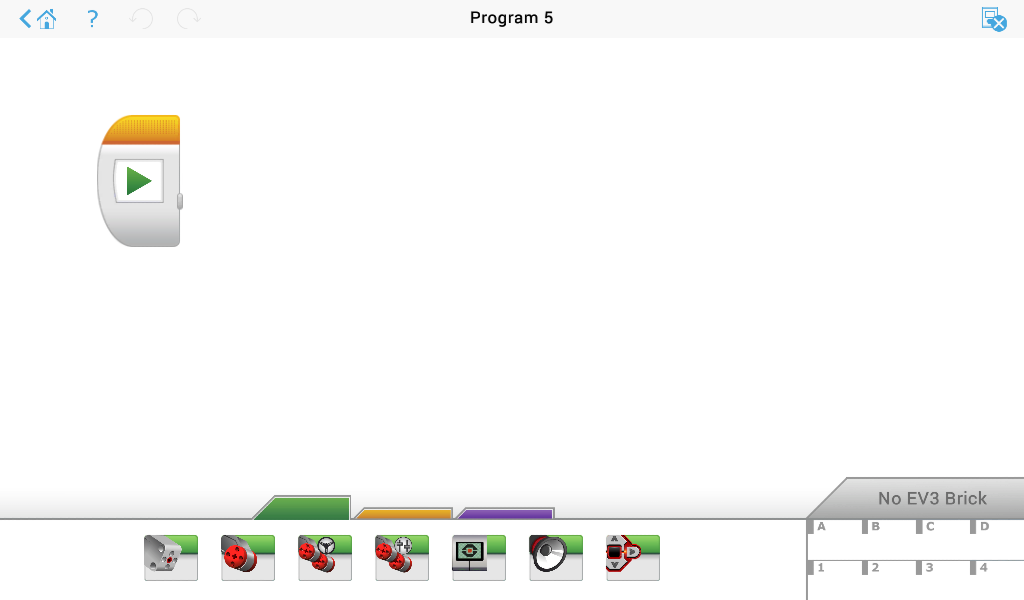 Tap on “No EV3 Brick”
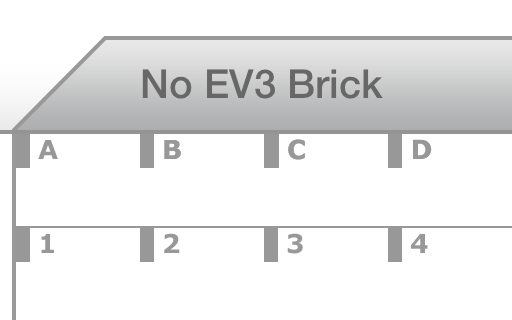 Copyright © EV3Lessons.com 2016 (Last edit: 7/26/2016)
Click on Available Bricks
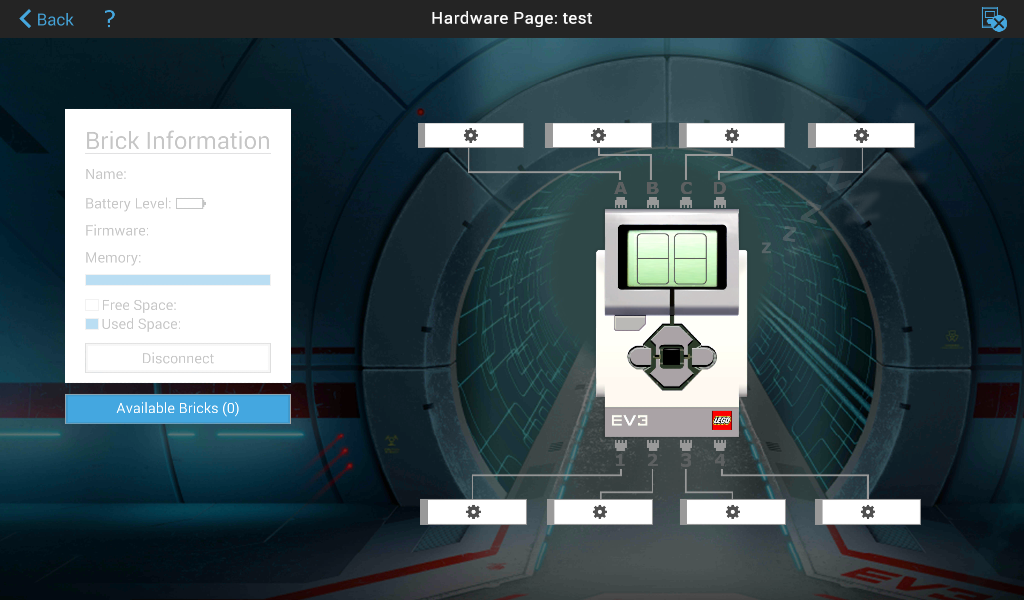 Copyright © EV3Lessons.com 2016 (Last edit: 7/26/2016)
Turn on Brick and Follow Instructions on Pop-Up Screen in App
Copyright © EV3Lessons.com 2016 (Last edit: 7/26/2016)
Pair the EV3 with the Tablet
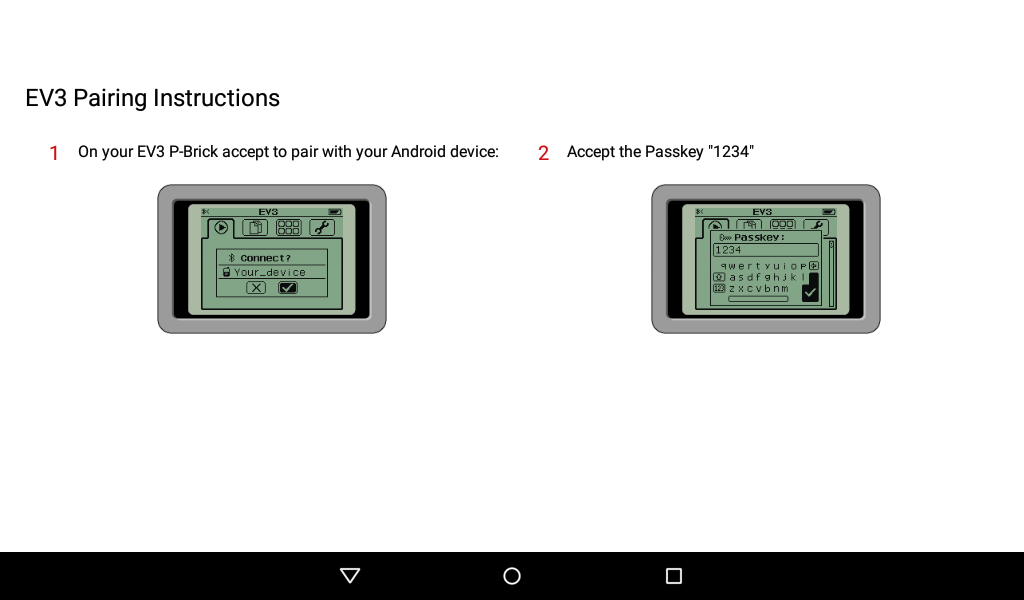 Copyright © EV3Lessons.com 2016 (Last edit: 7/26/2016)
Connect to the Brick (Match the Name)
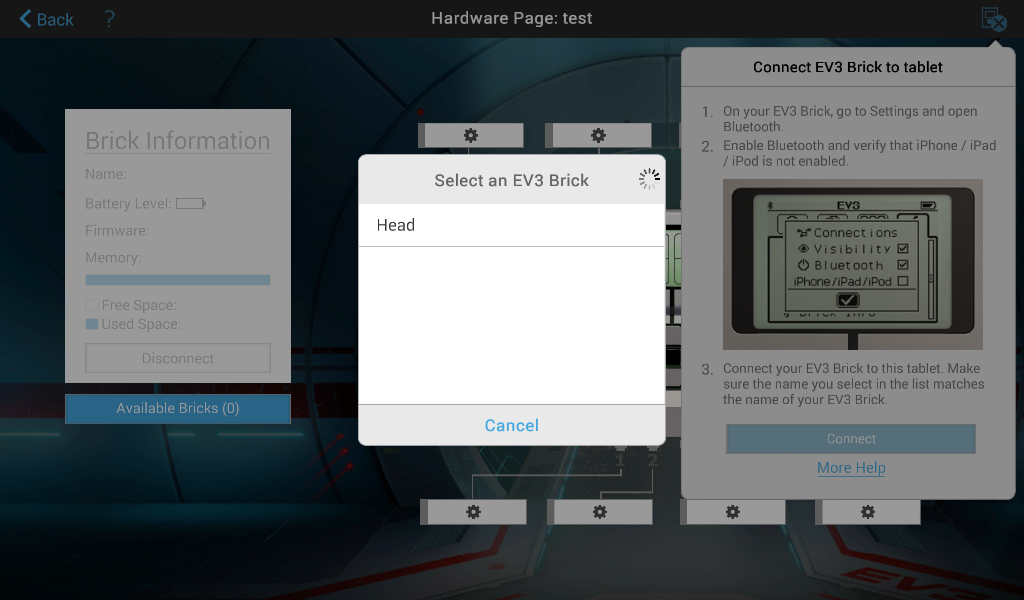 Copyright © EV3Lessons.com 2016 (Last edit: 7/26/2016)
There is Now 1 Available Brick
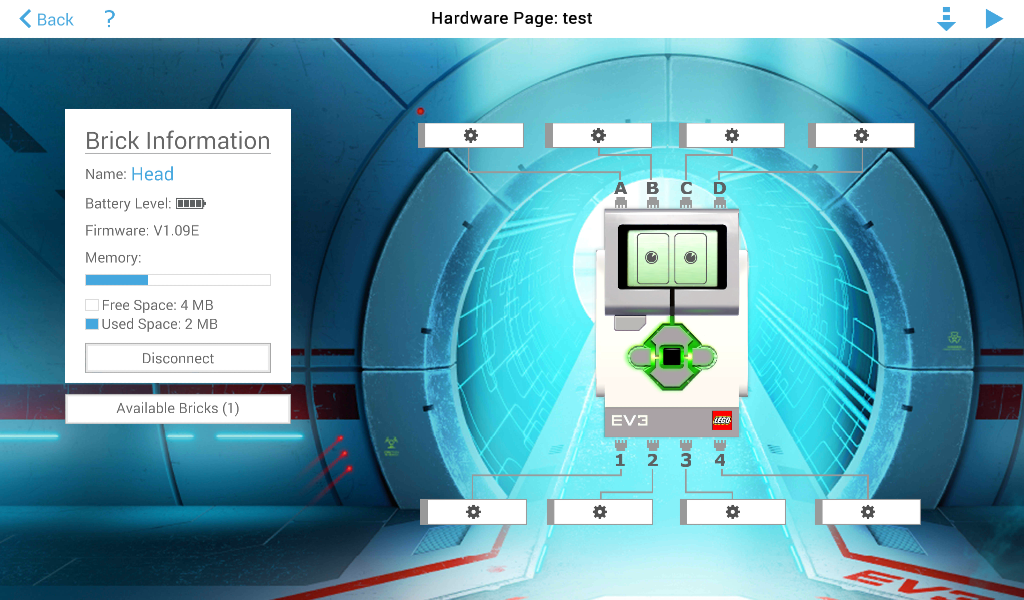 Copyright © EV3Lessons.com 2016 (Last edit: 7/26/2016)
Credits
This tutorial was created by Sanjay Seshan and Arvind Seshan 
More lessons are available at www.ev3lessons.com
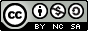 This work is licensed under a Creative Commons Attribution-NonCommercial-ShareAlike 4.0 International License.
Copyright © EV3Lessons.com 2016 (Last edit: 7/26/2016)